tools in the shed
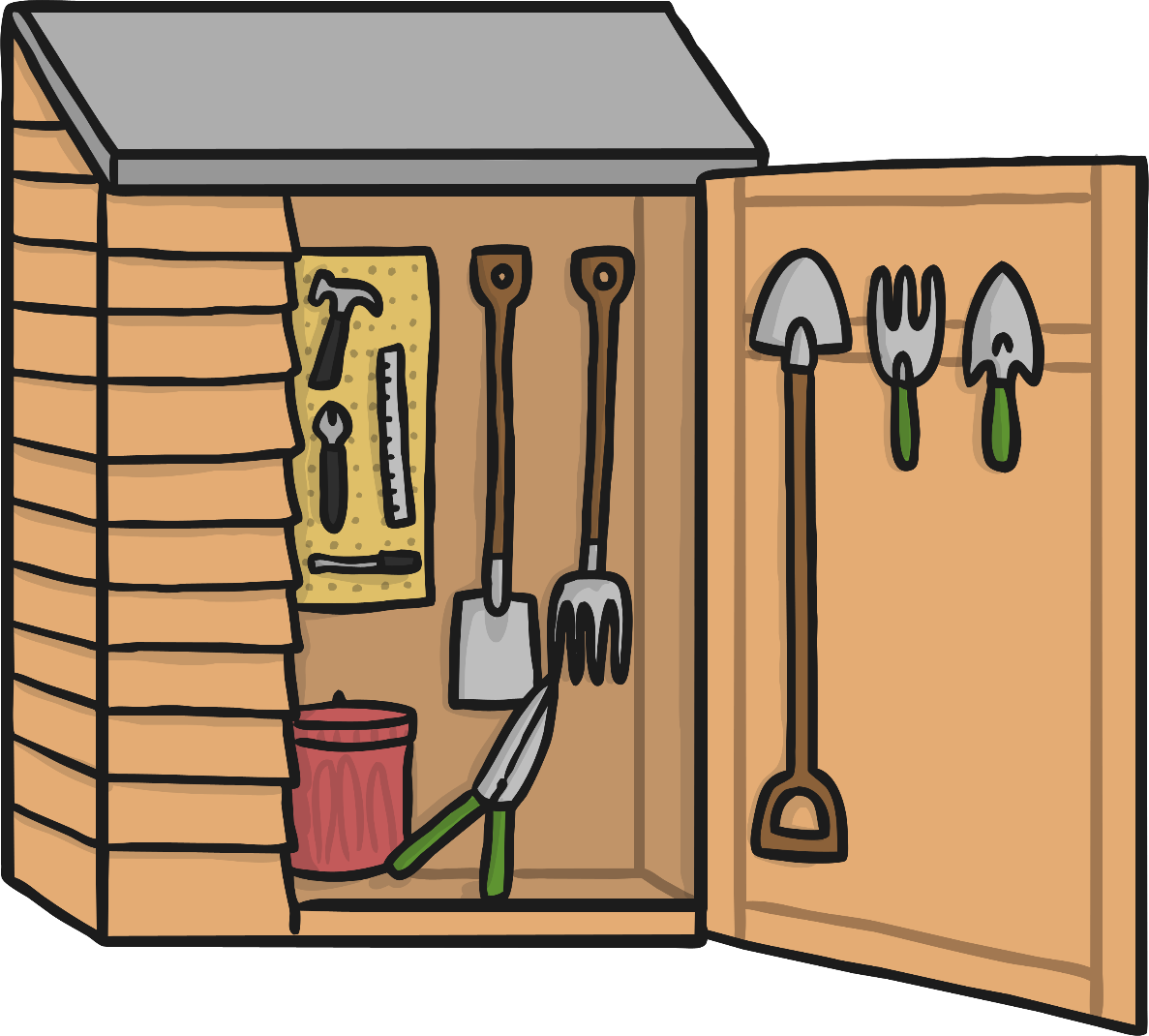 ships in the port
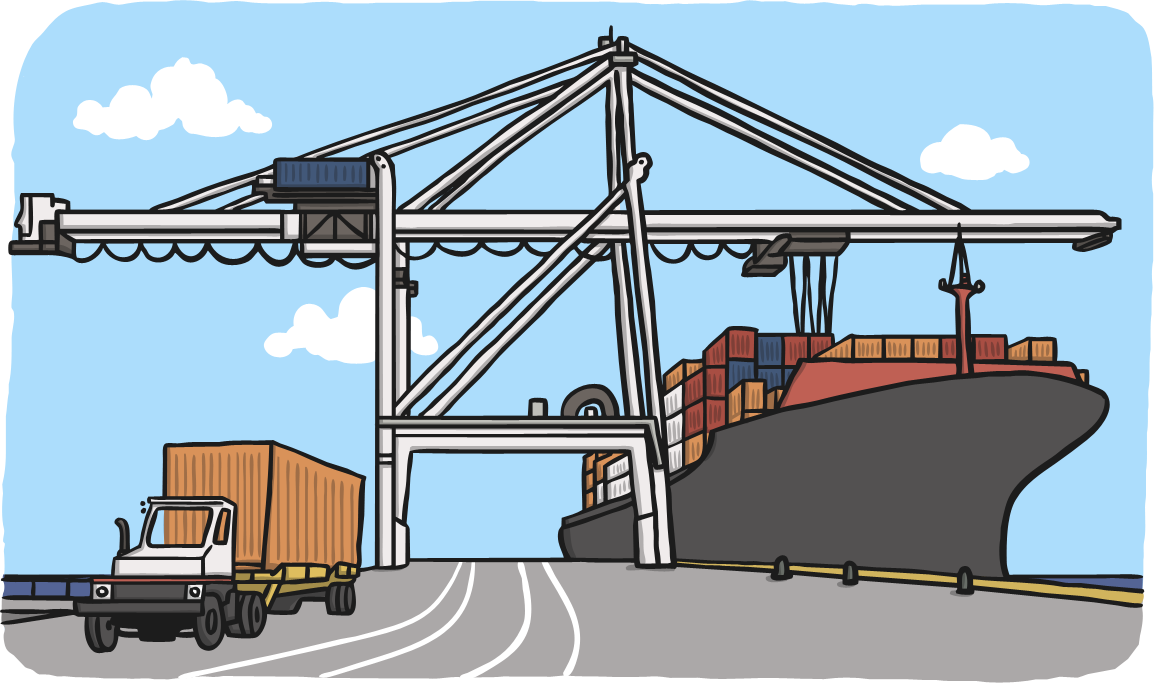 boats on the river
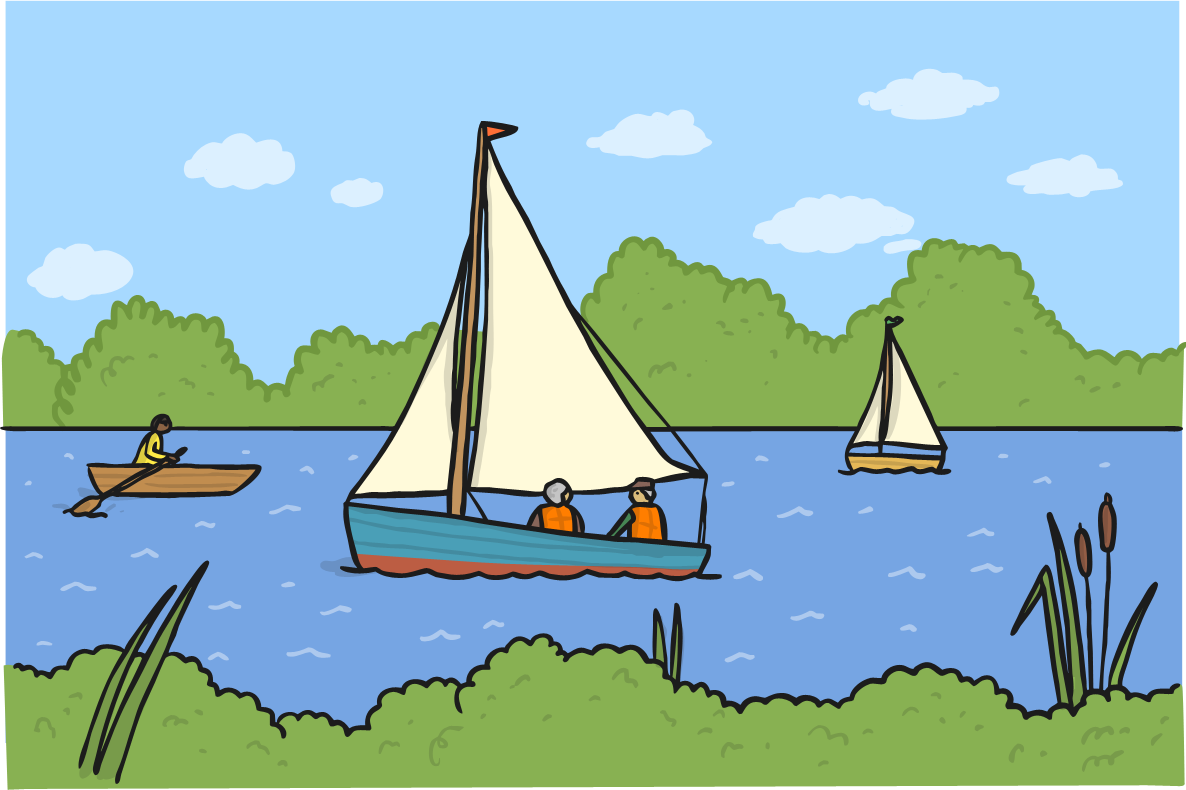 fish and chips on a dish
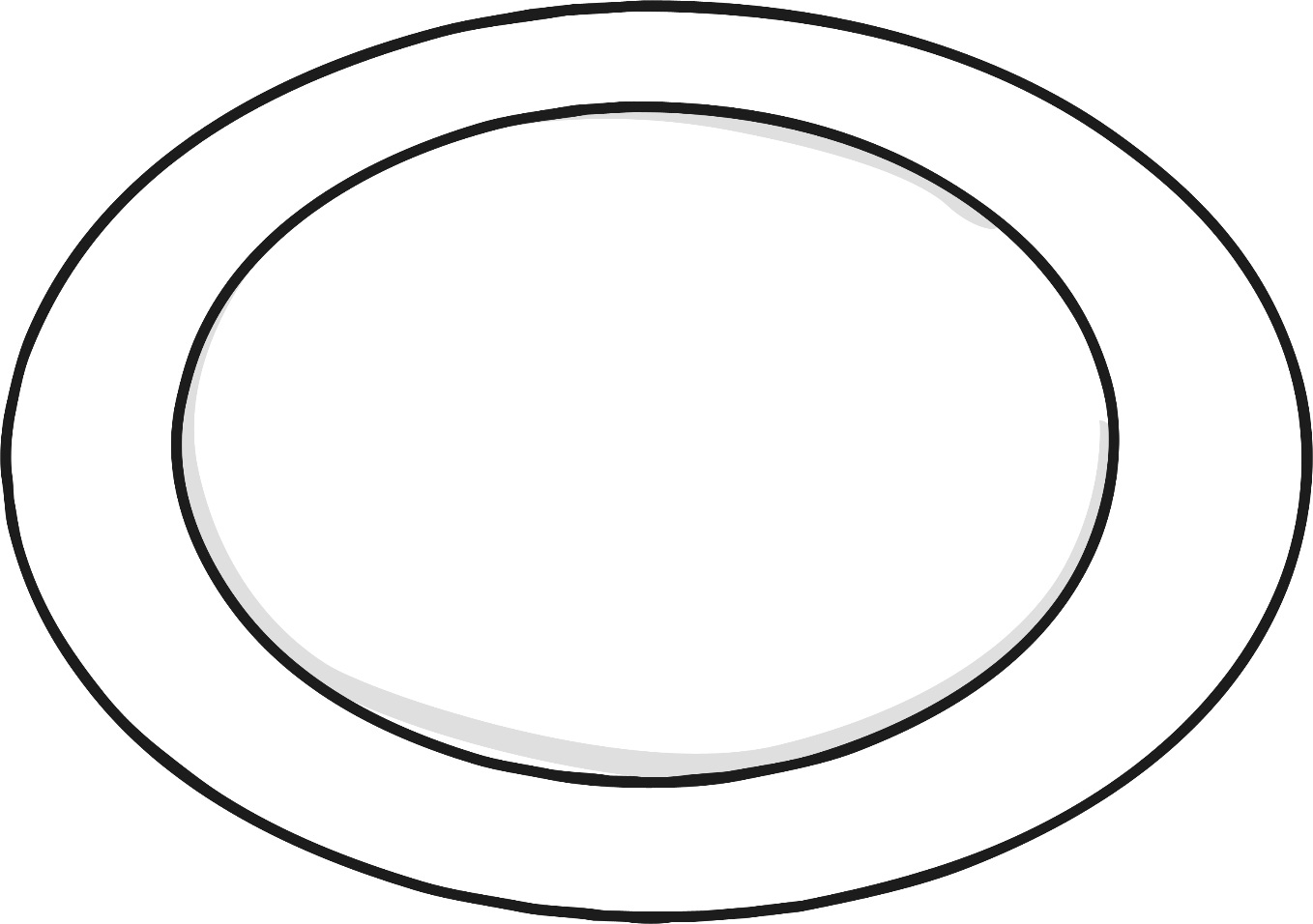 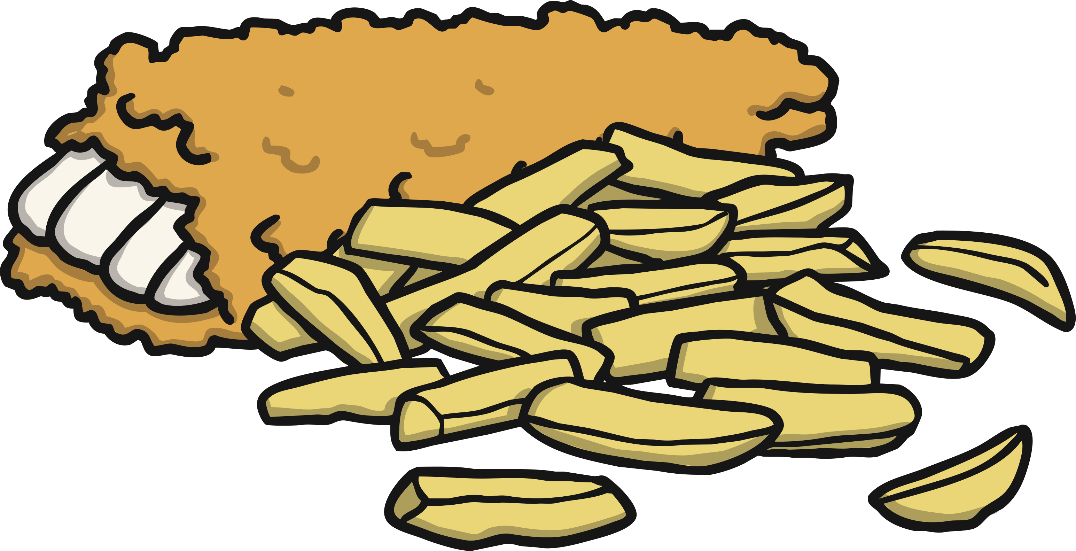 a goat and a cow
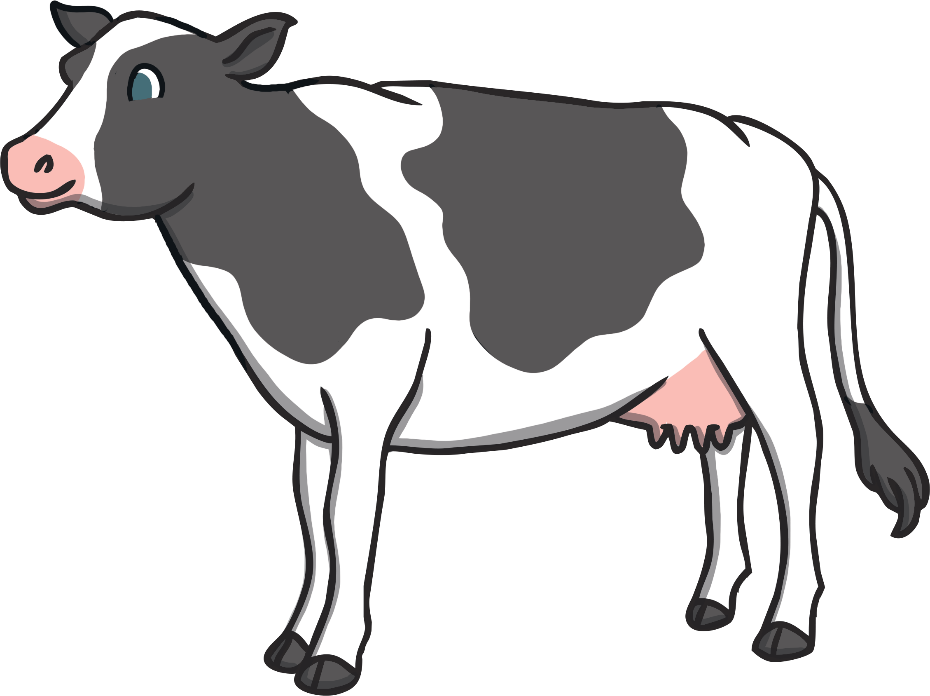 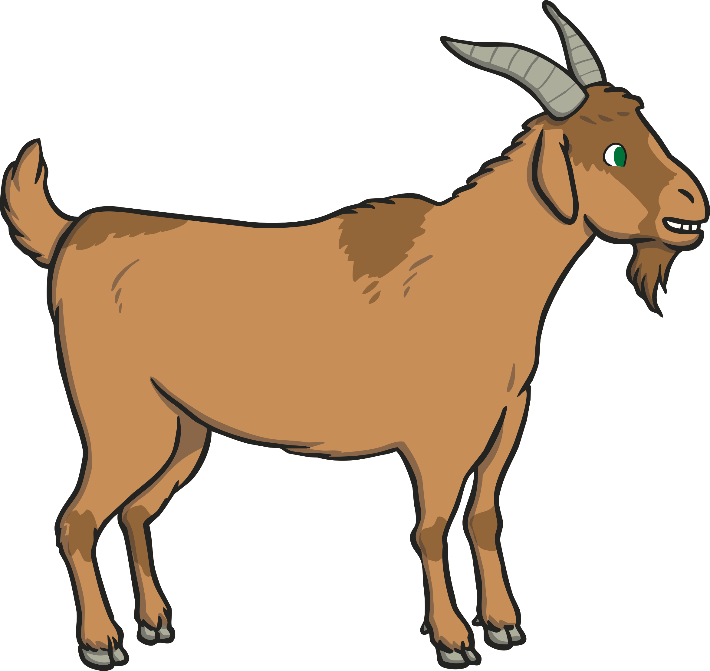 sixteen trees
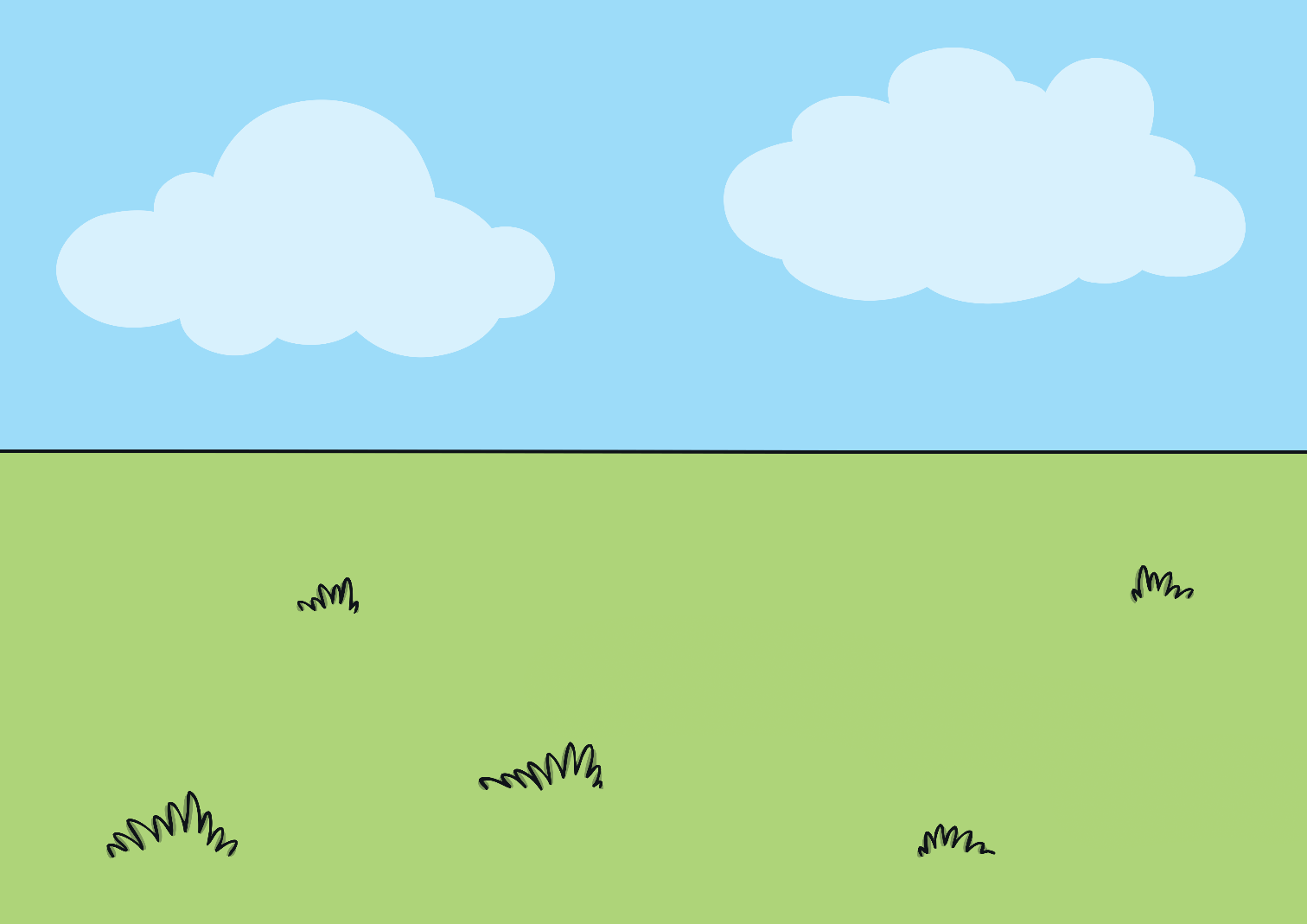 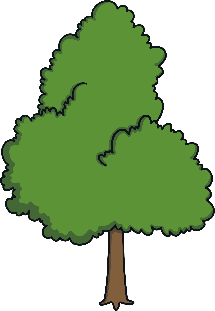 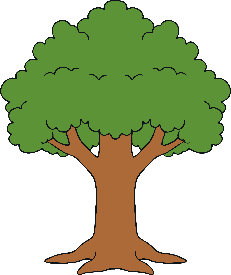 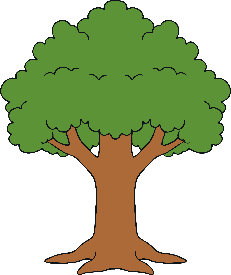 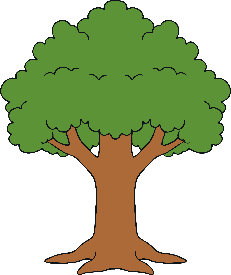 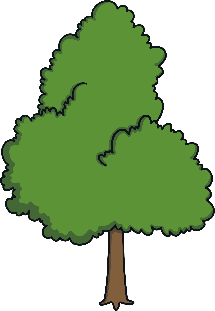 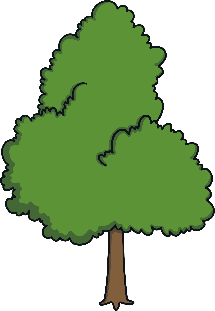 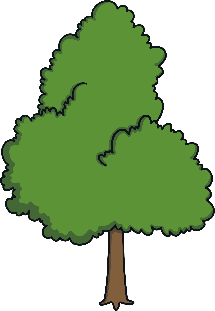 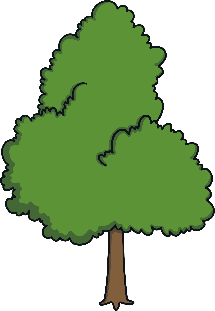 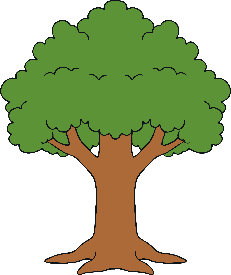 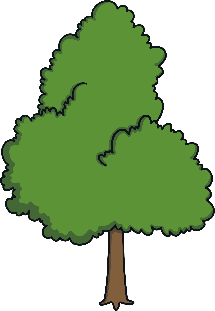 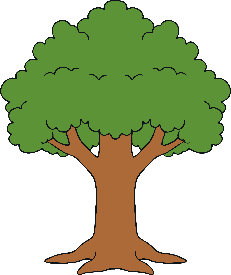 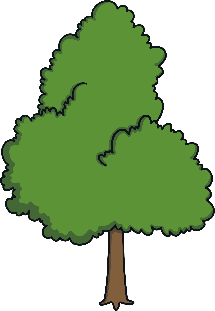 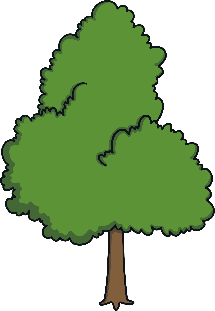 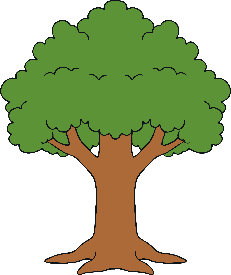 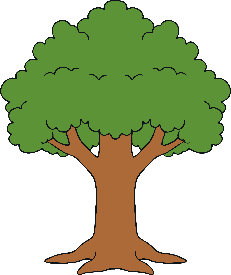 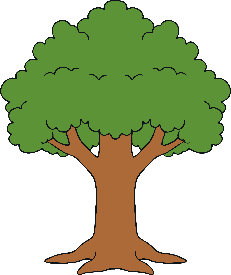 looking at books
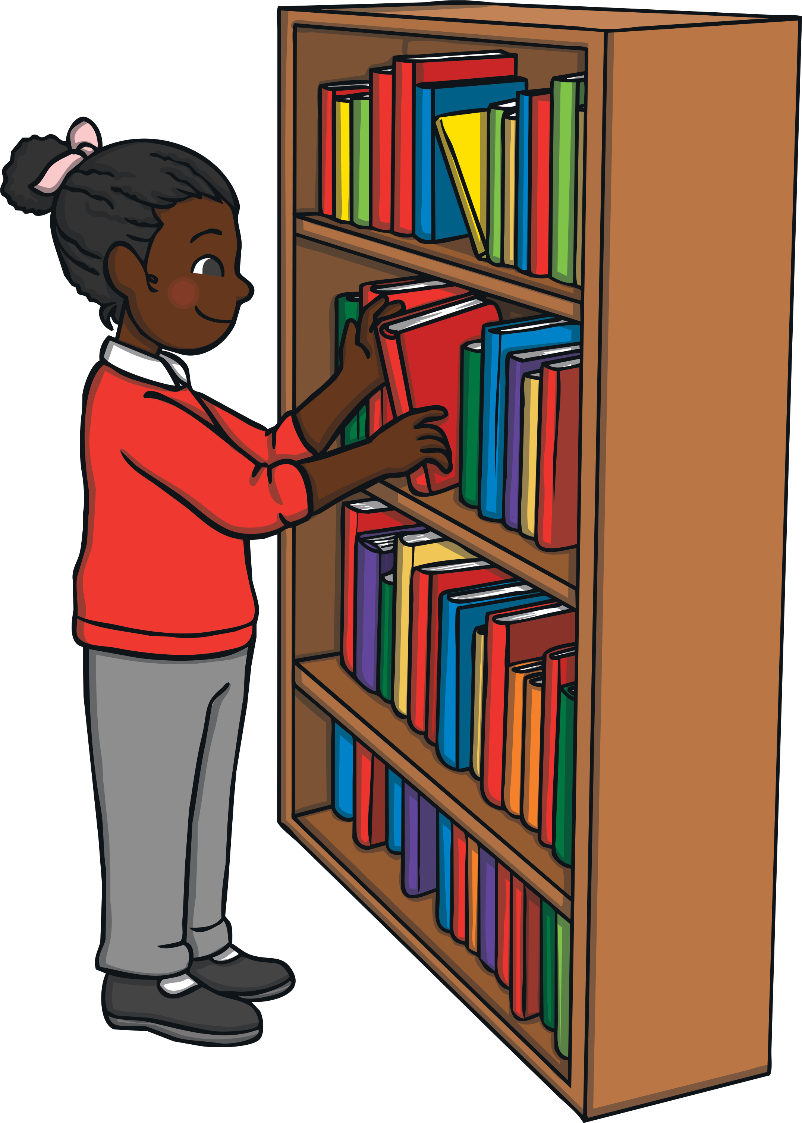 light of a torch
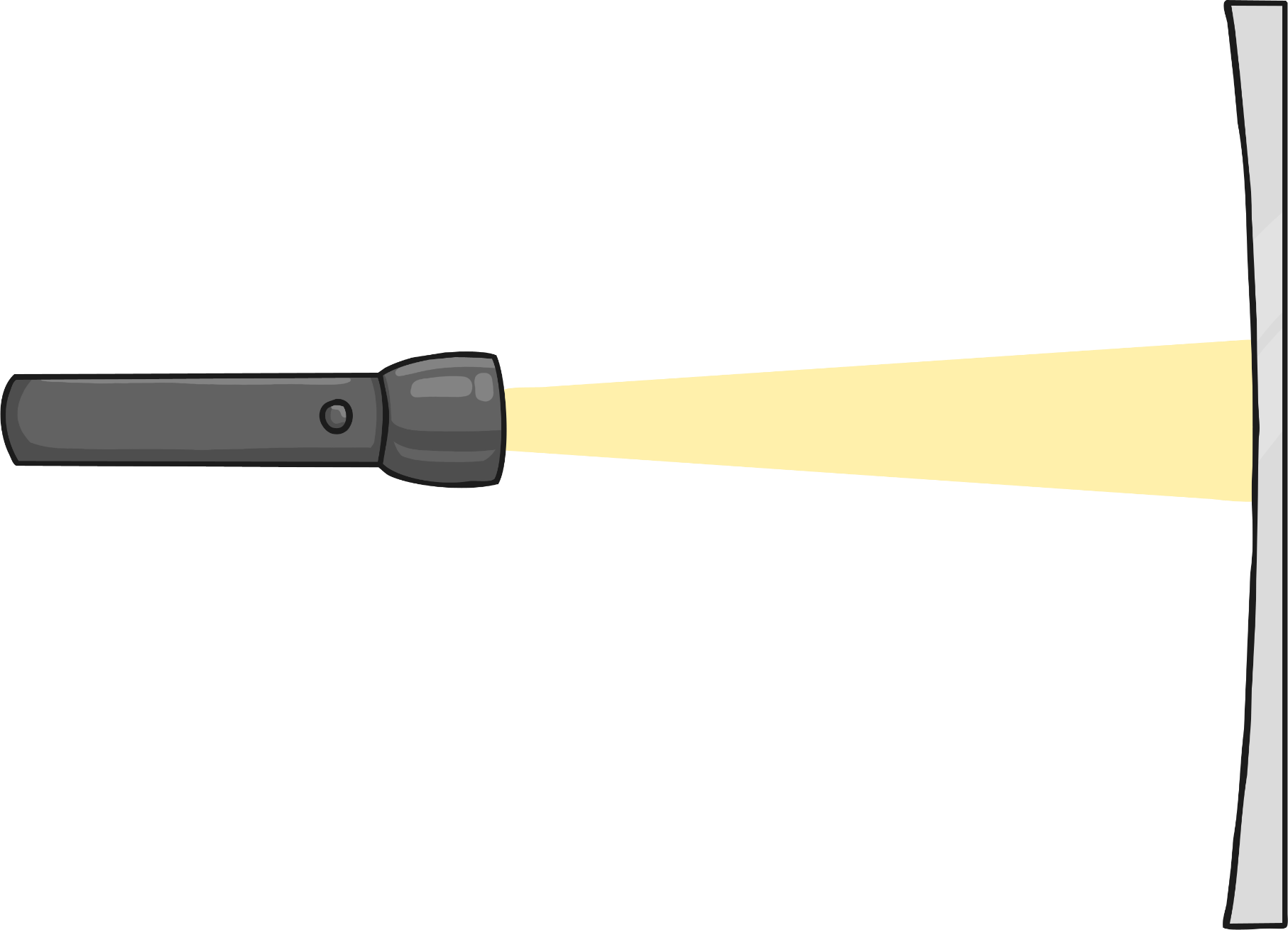 digging in the soil
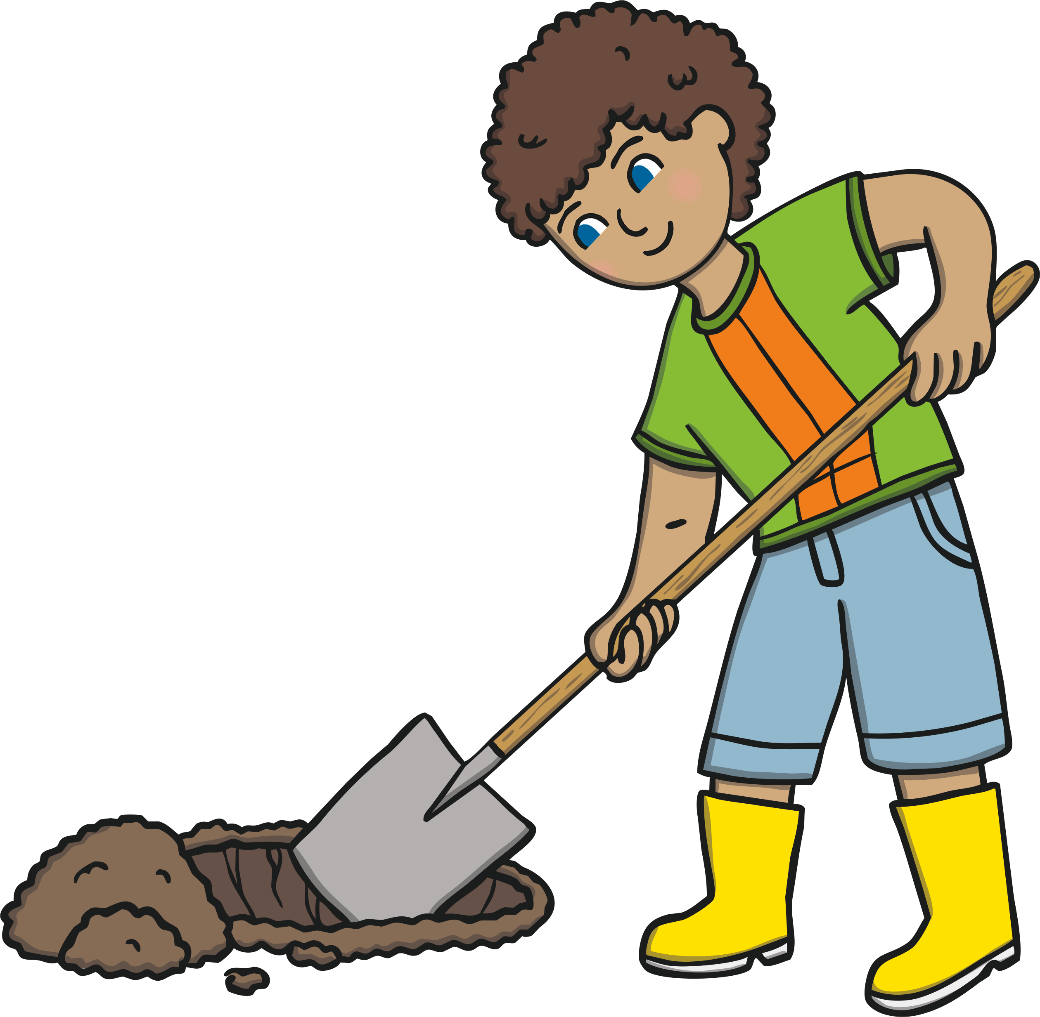 goats in a farmyard
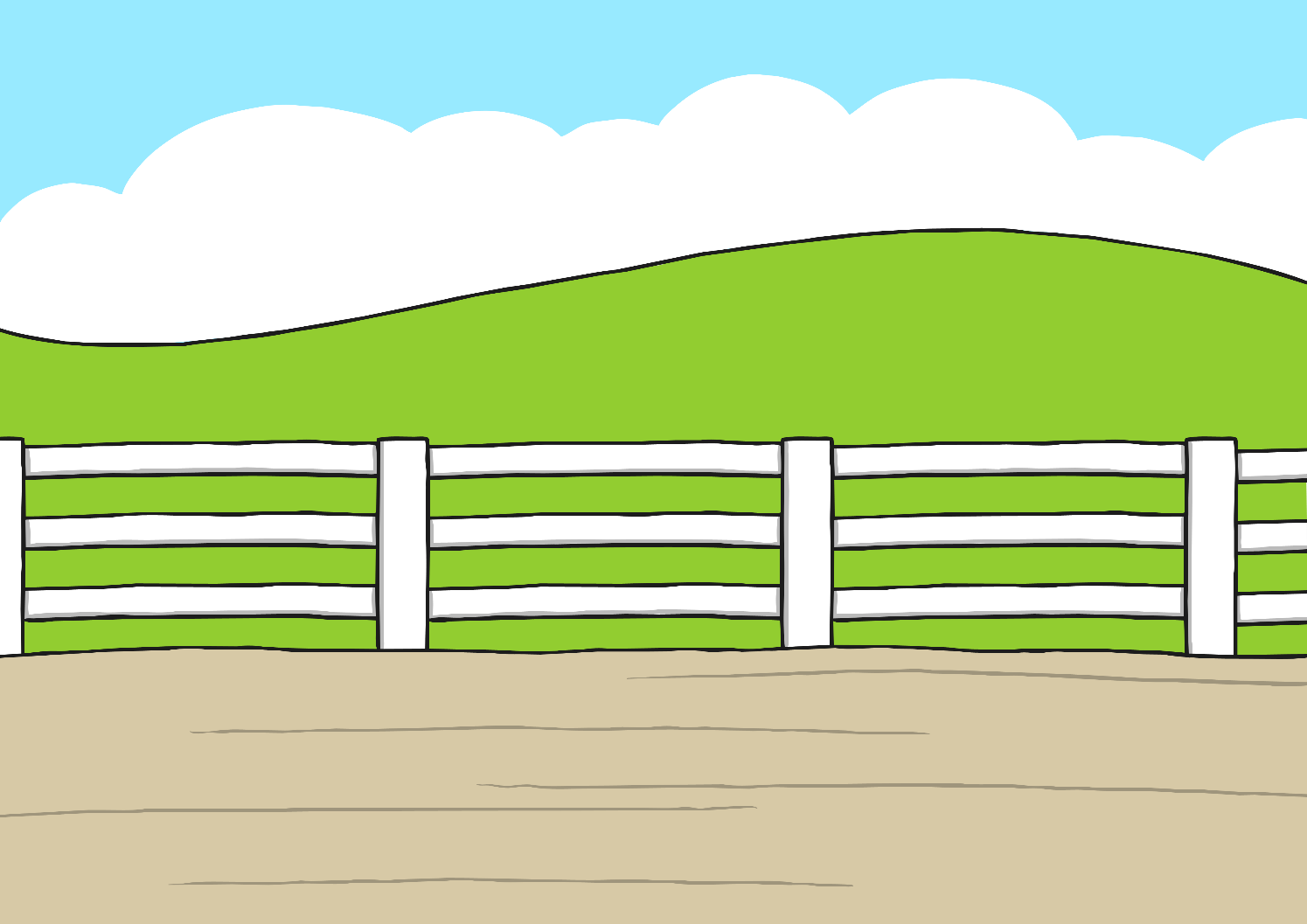 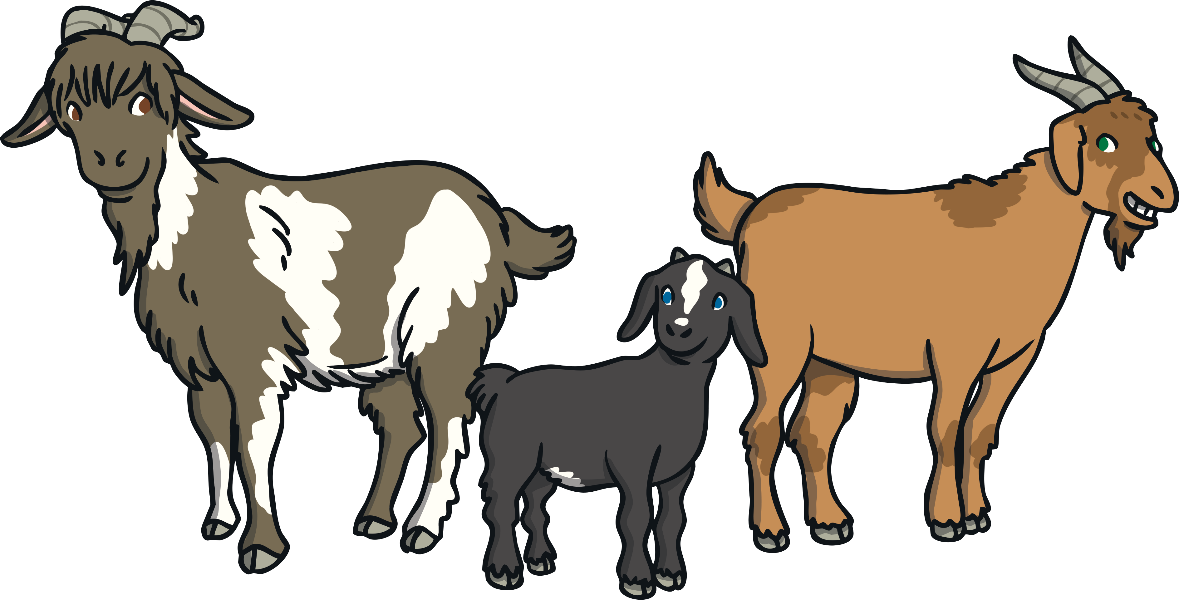